20ος αιώνας
O Wilhelm Röntgen (1845-1923) κρατά έναν καθοδικό σωλήναNobel Φυσικής, 1901
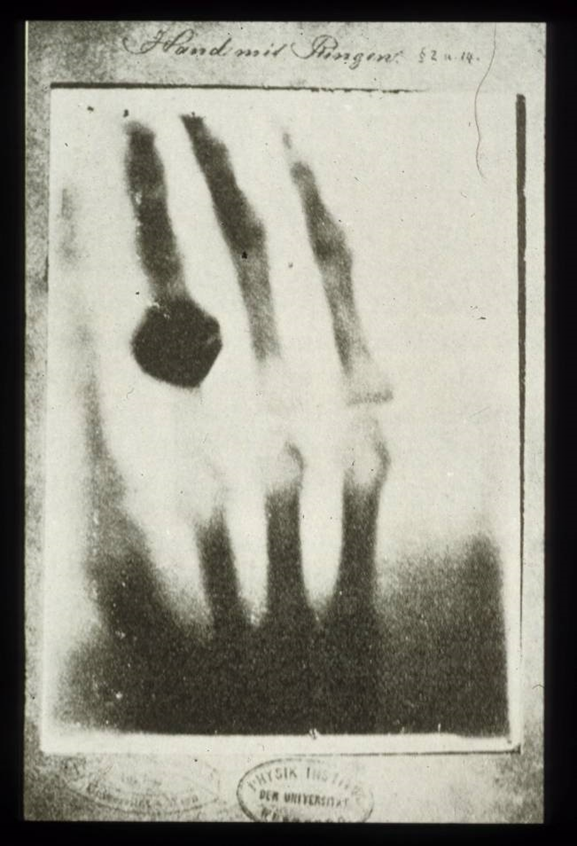 Antoine Béclère (1856-1939)
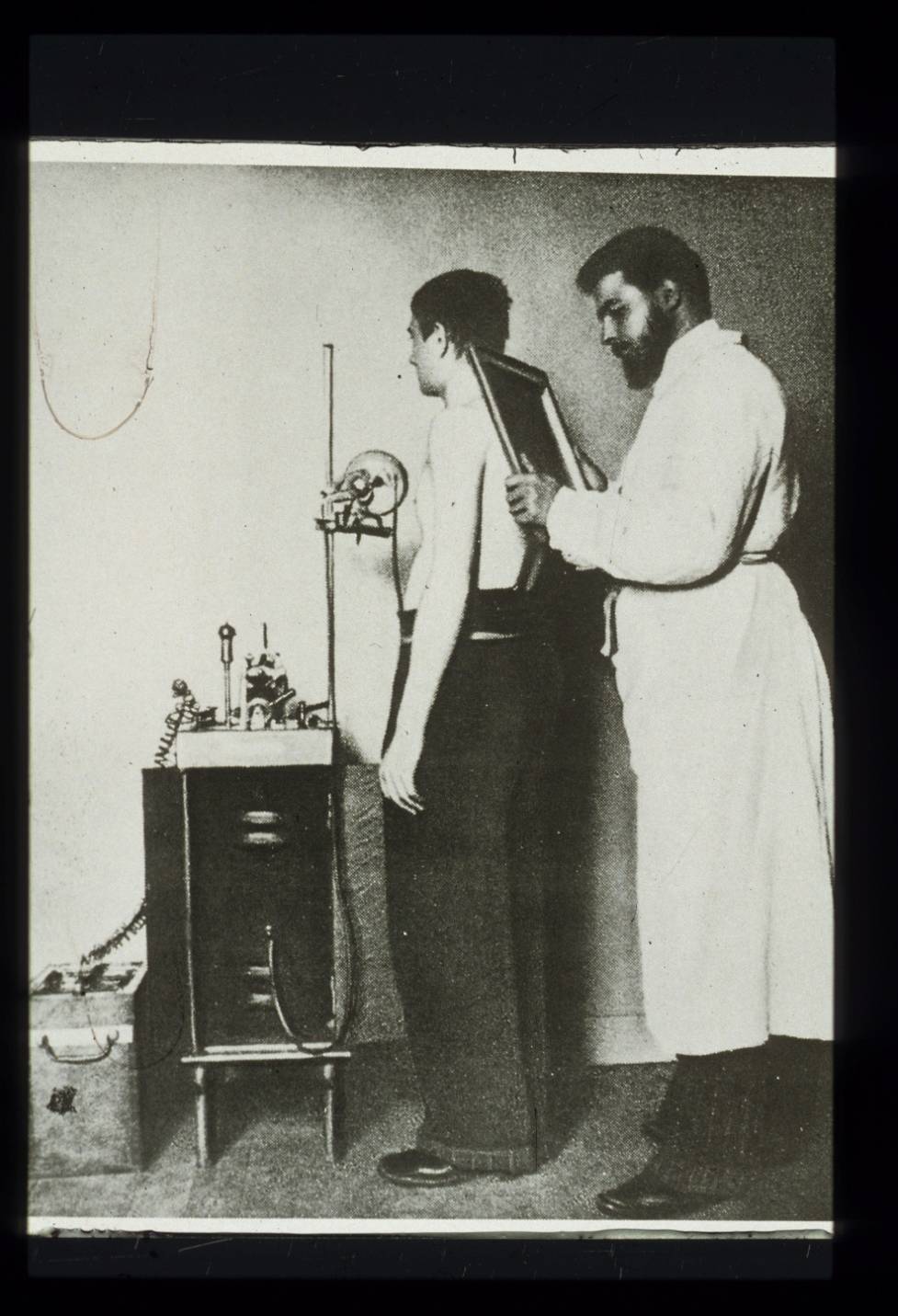 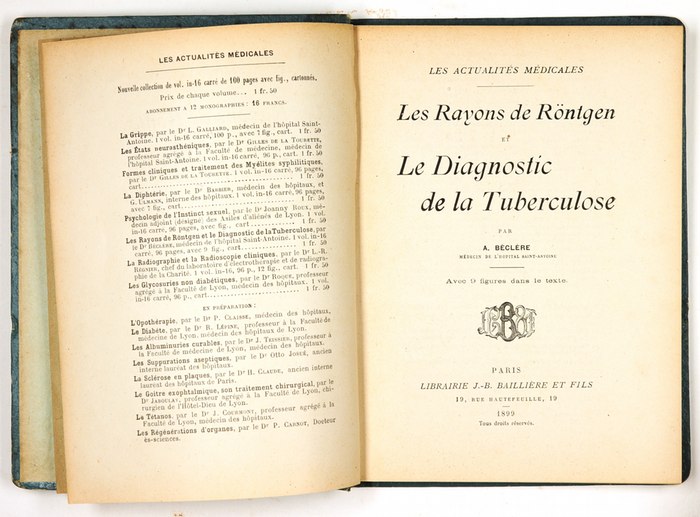 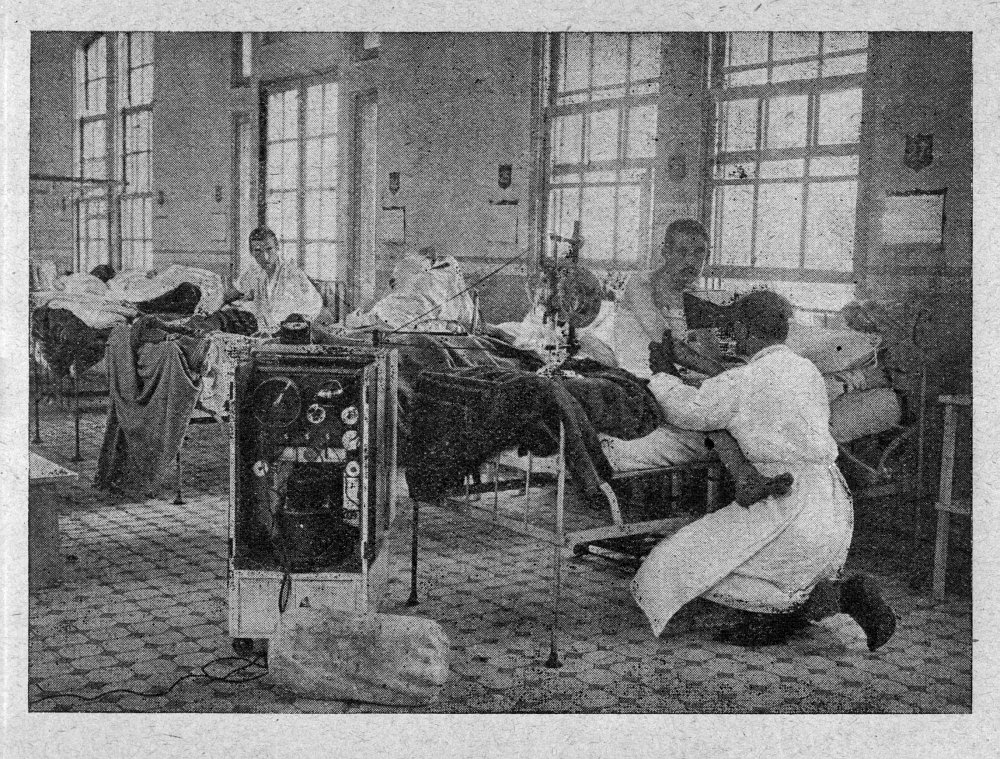 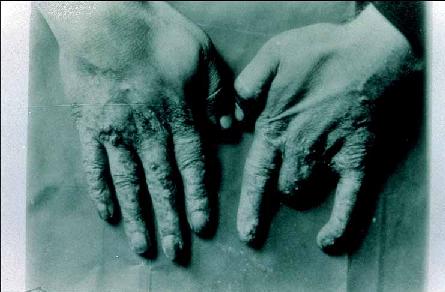 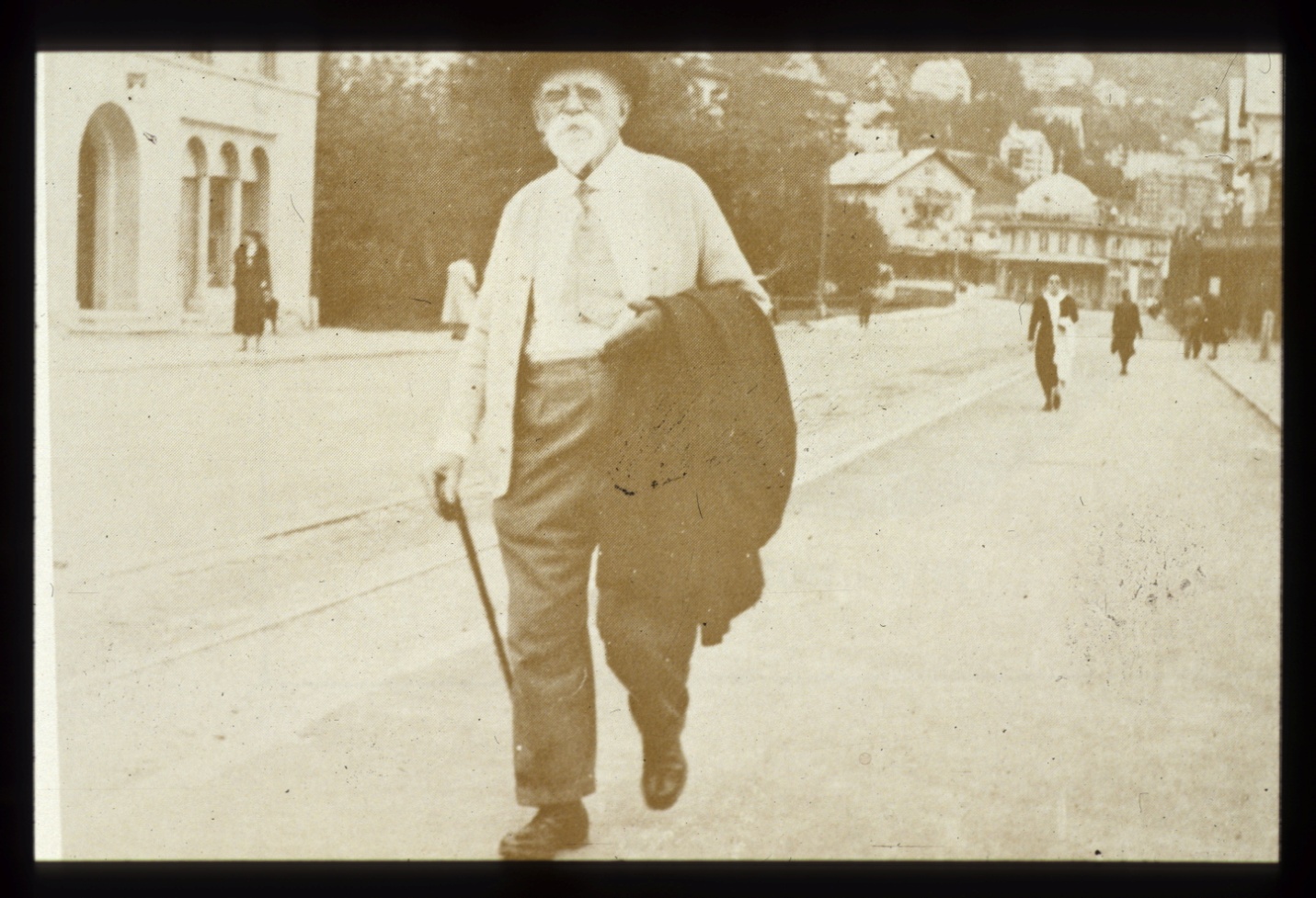 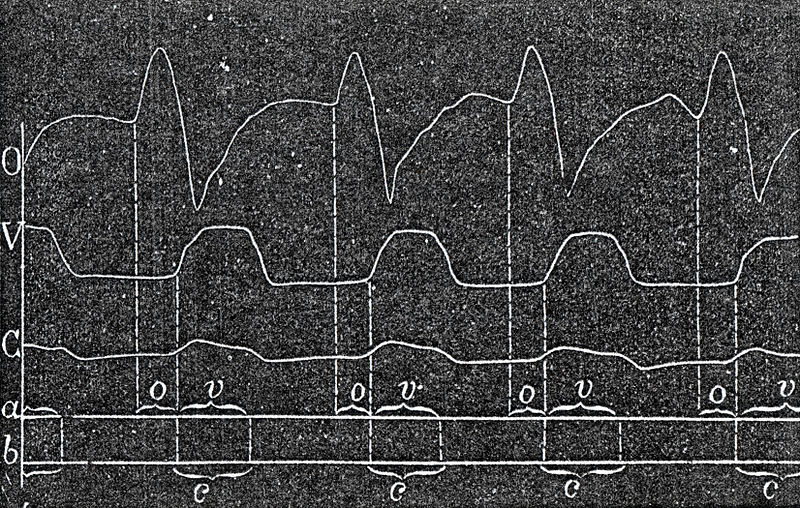 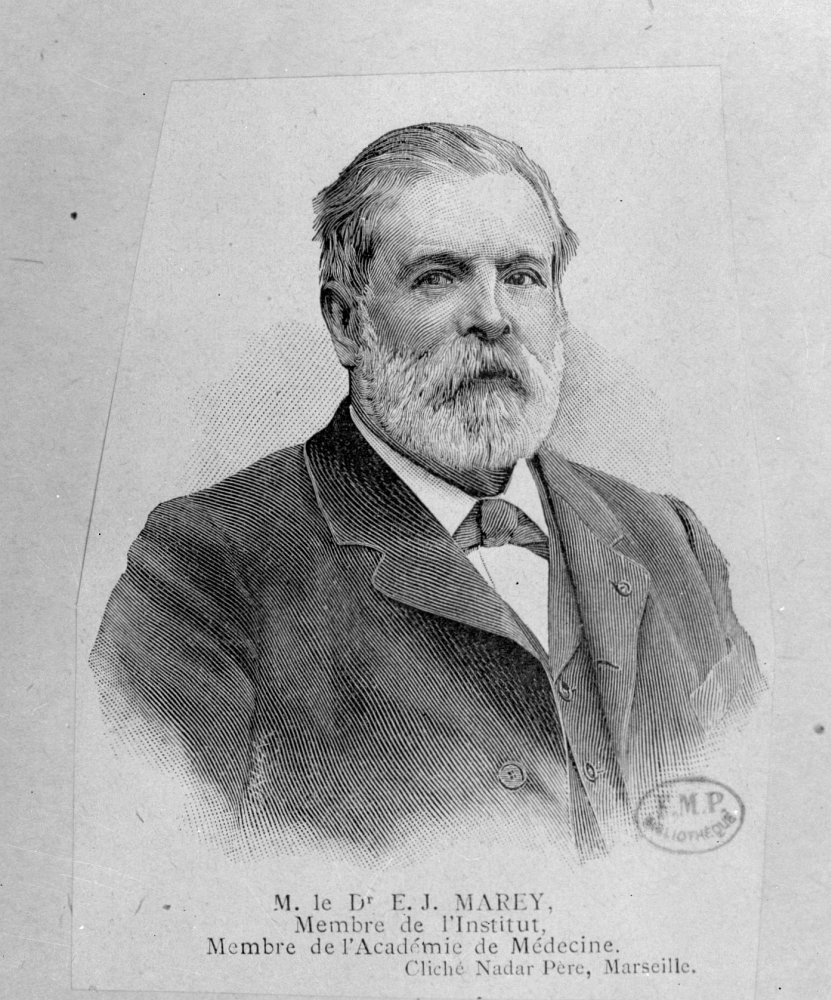 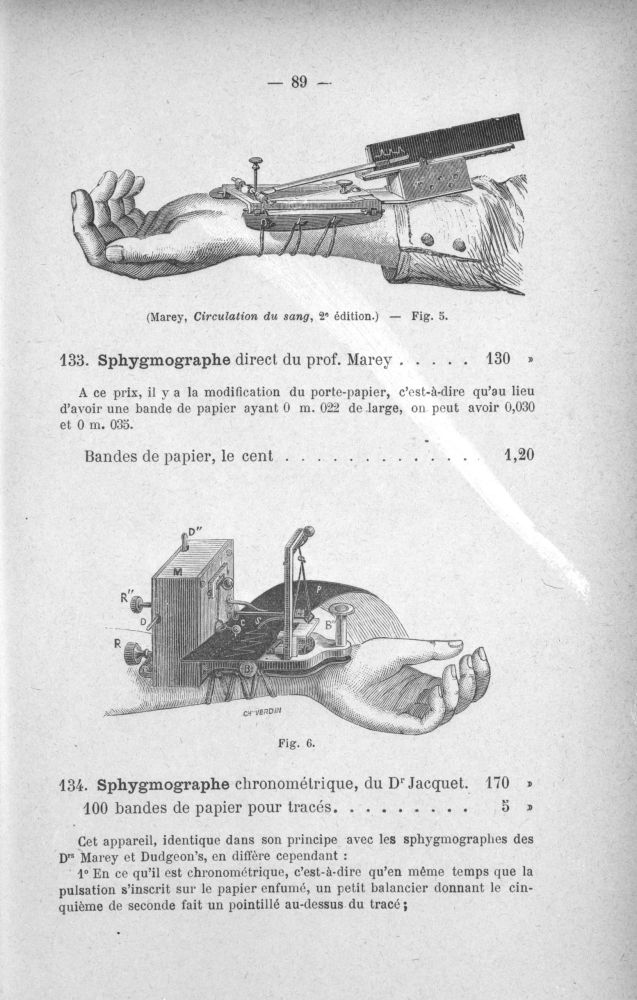 Scipione Riva-Rocci (1896-1937)Υδραργυρικό σφυγμομανόμετρο
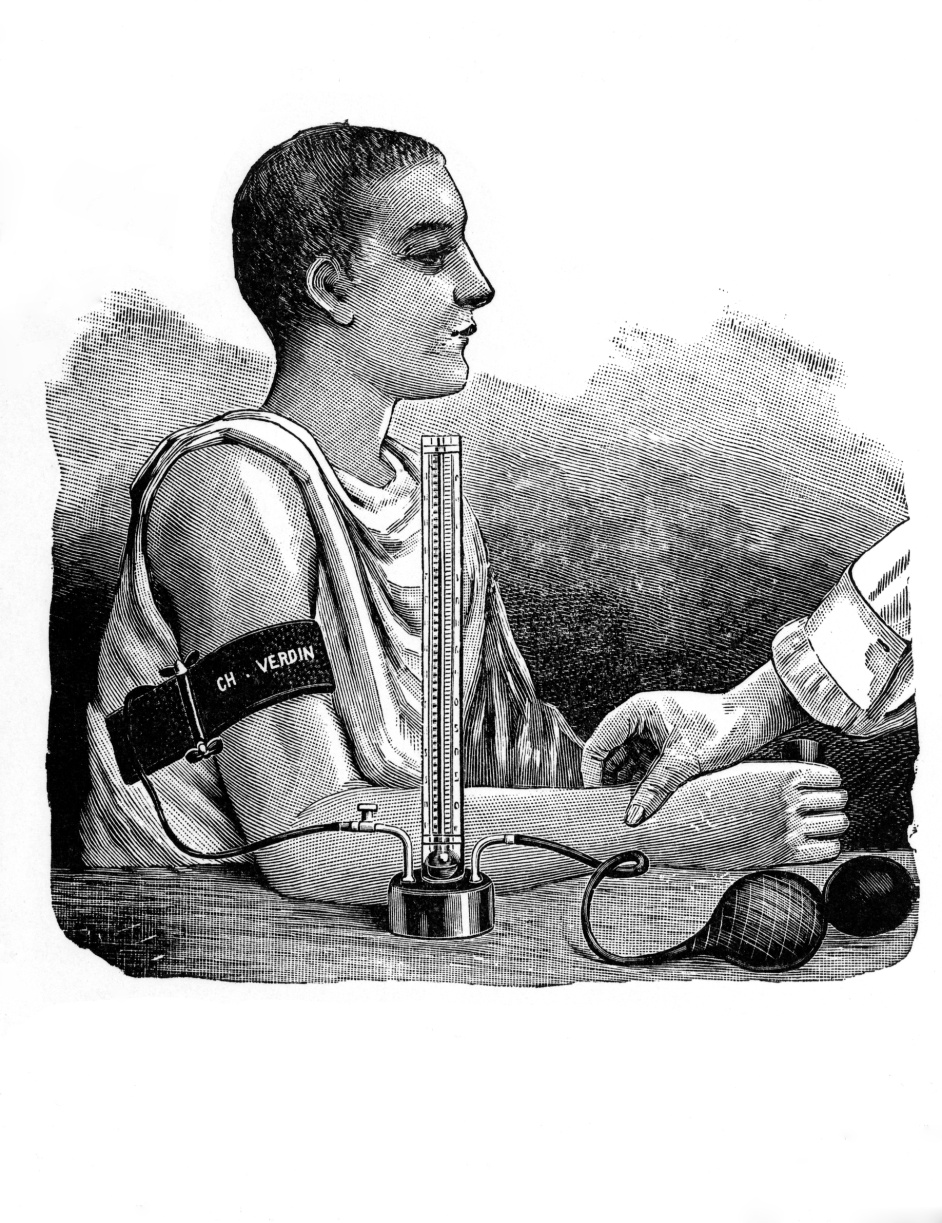 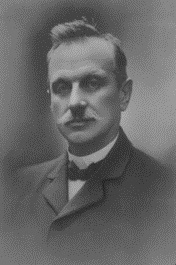 Harvey Cushing (1869-1939)
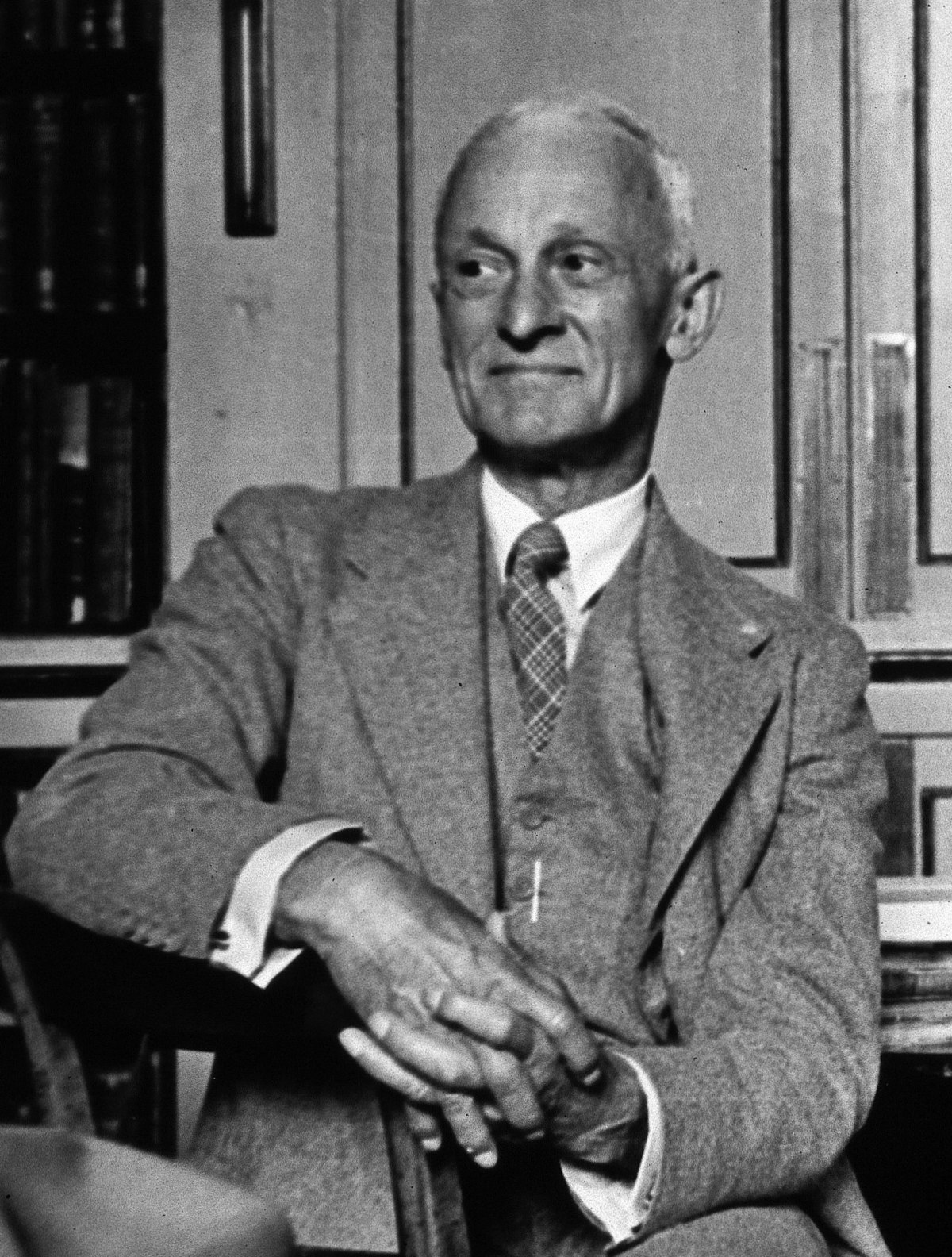 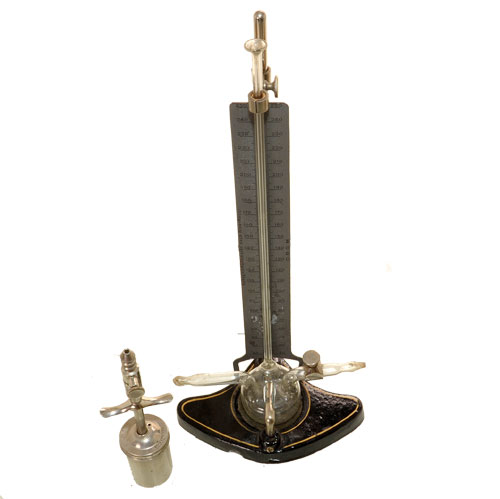 Willem Einthoven (1860 –1927) Nobel Ιατρικής και Φυσιολογίας, 1924
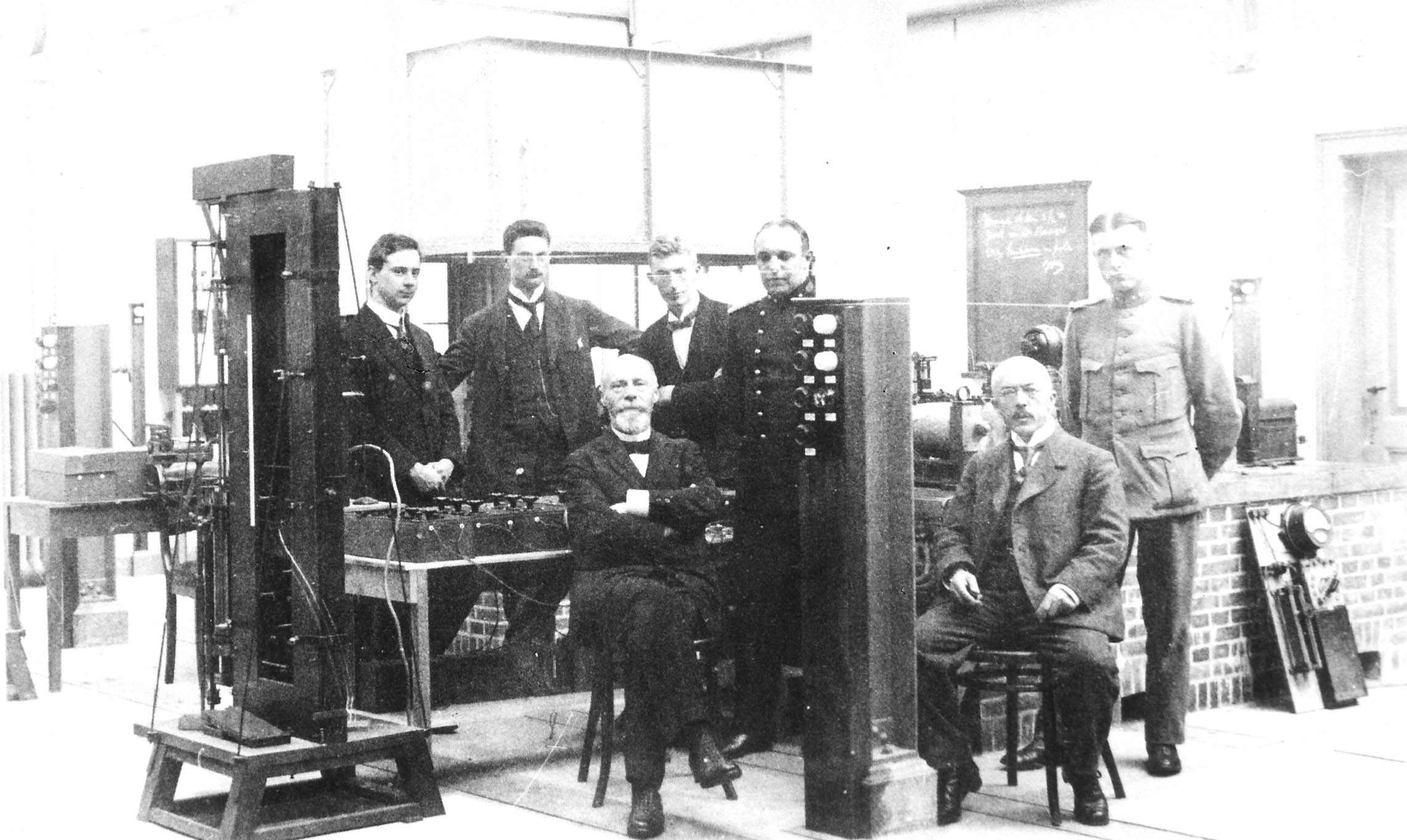 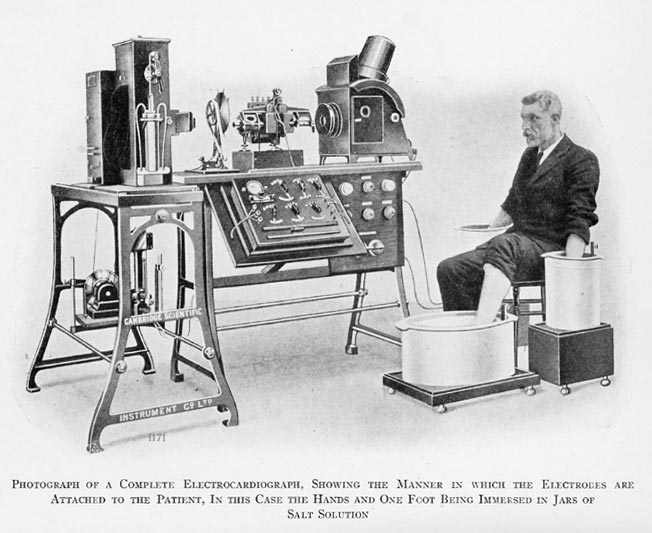 Karl Landsteiner (1888-1943)Νόμπελ Φυσιολογίας και Ιατρικής, 1930 συστηματοποίηση των ομάδων αίματος κατά ΑΒΟ (1900)παράγοντας Rhesus (1940)
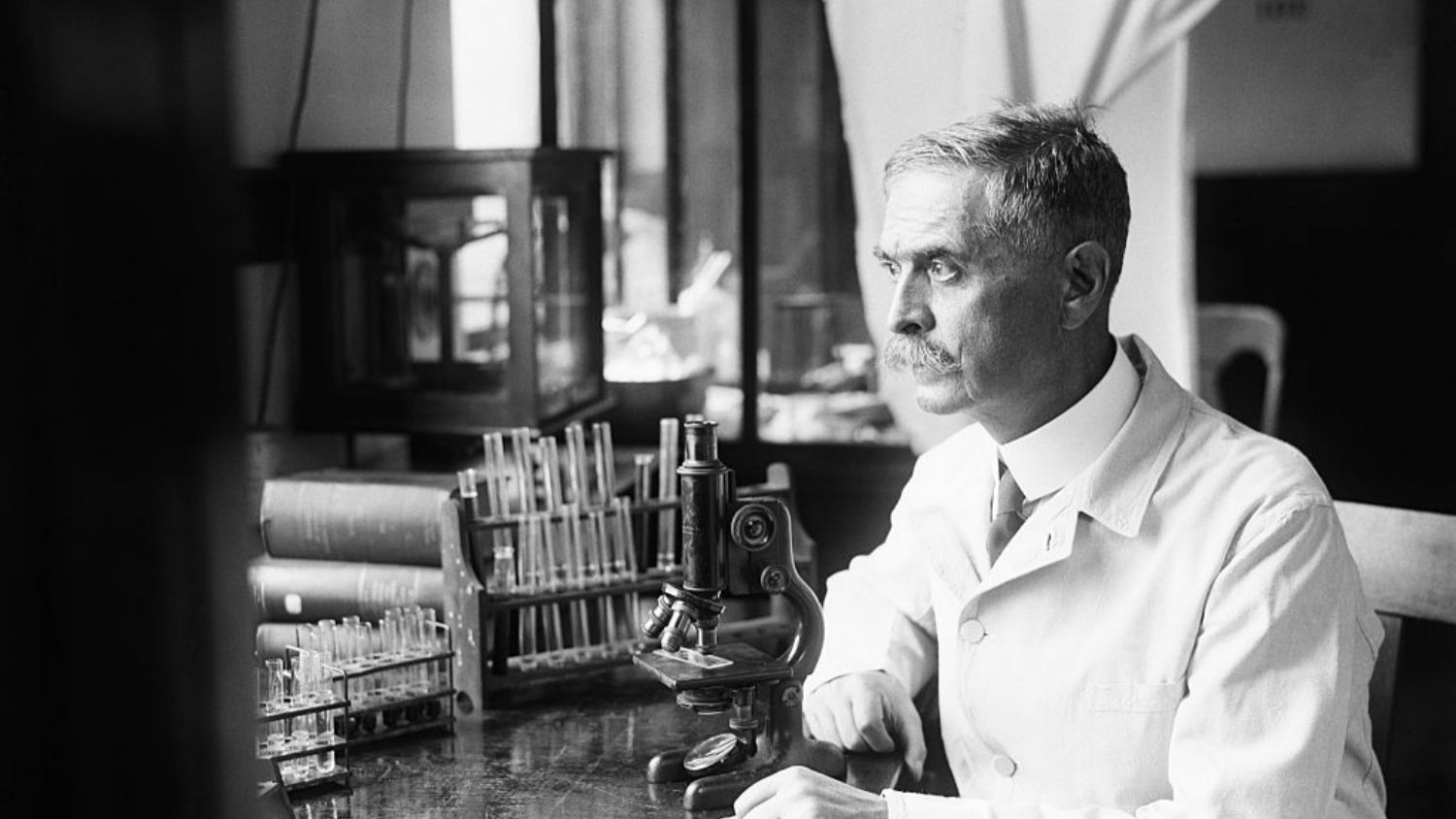 Charles Richet (1850-1935)Nobel Φυσιολογίας και Ιατρικής, 1913 – αναφυλαξία (1902)
H Sarah Bernhardt υποδύεται την Κίρκη, 1905, έργο του Charles Richet (Charles Epheyre)
To γυροπλάνο των Breguet - Richet
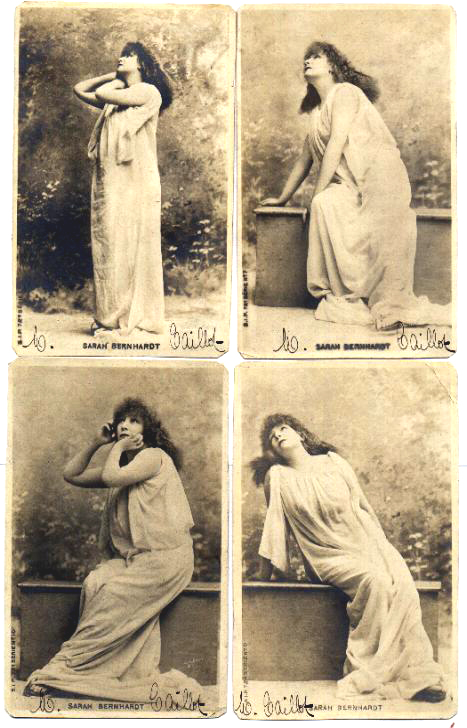 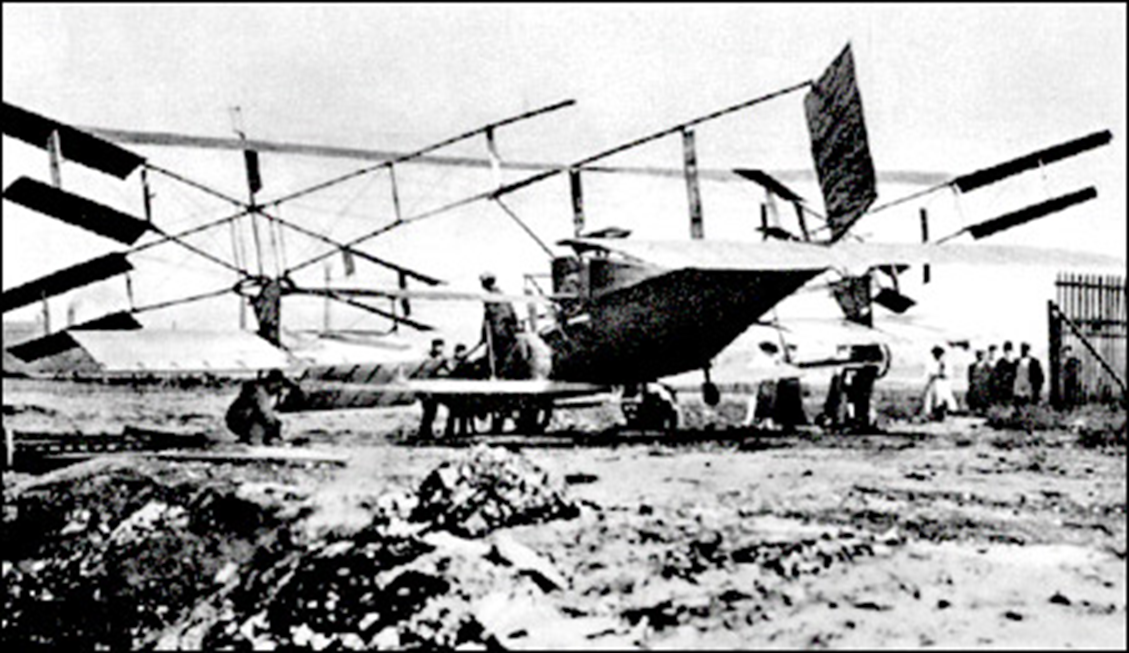 Πνευματιστική  συνεδρία(Palladino-Richet)
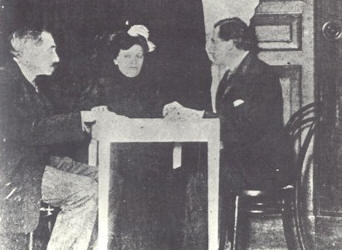 Alexis Carrel (1873-1944)πρόδρομος της αγγειοχειρουργικής, της μεταμόσχευσης οργάνων, και των ιστοκαλλιεργειών.Nobel Φυσιολογίας και Ιατρικής, 1912- τεχνική αναστόμωσης αγγείων
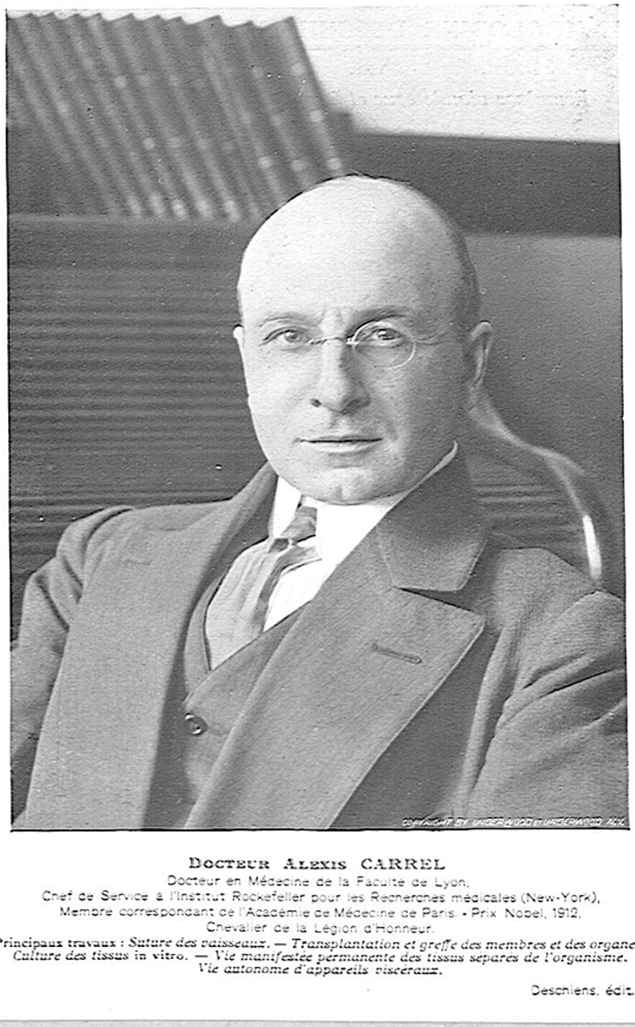 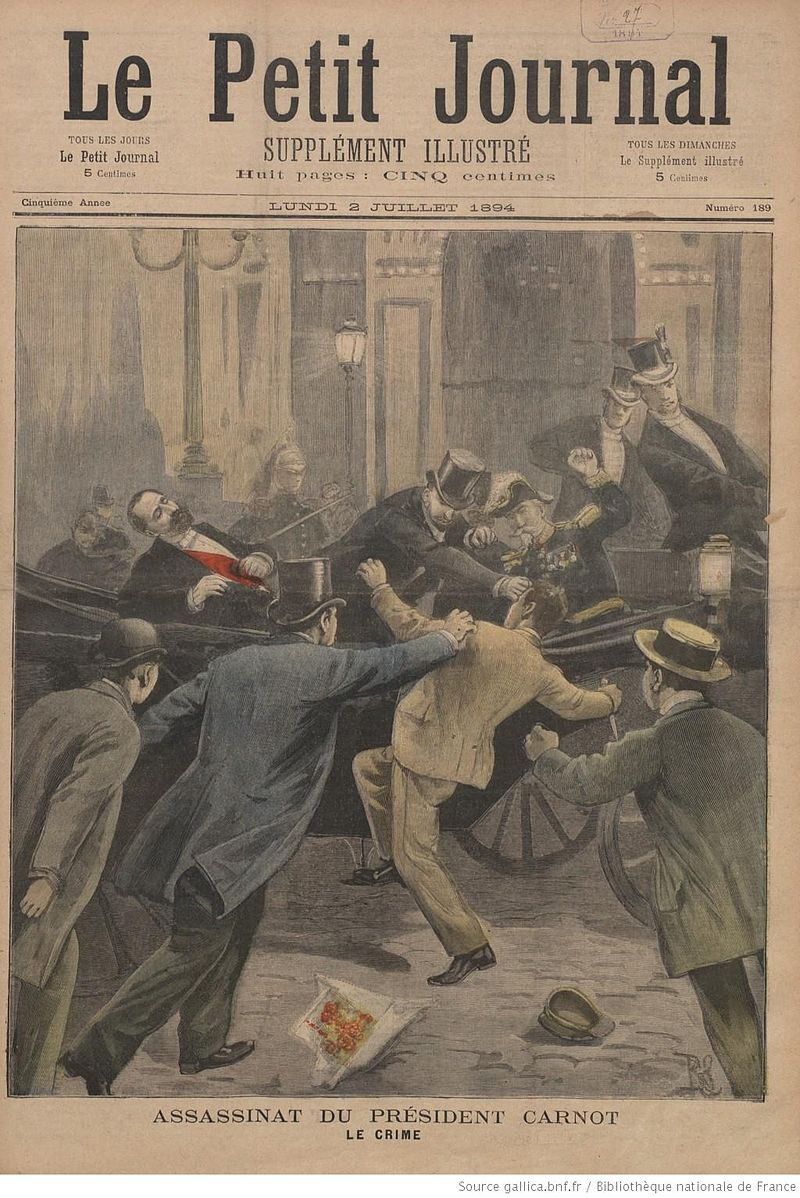 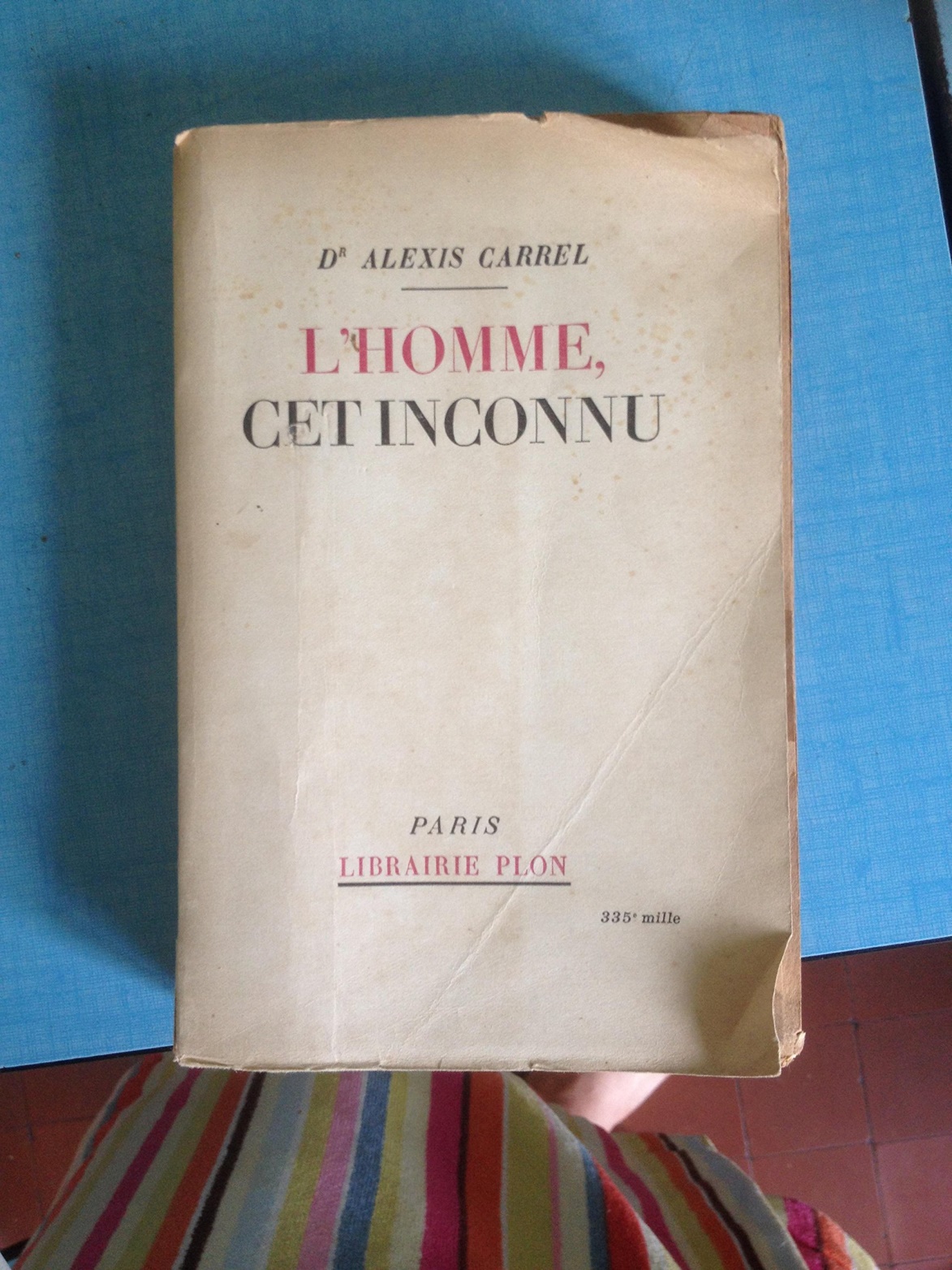 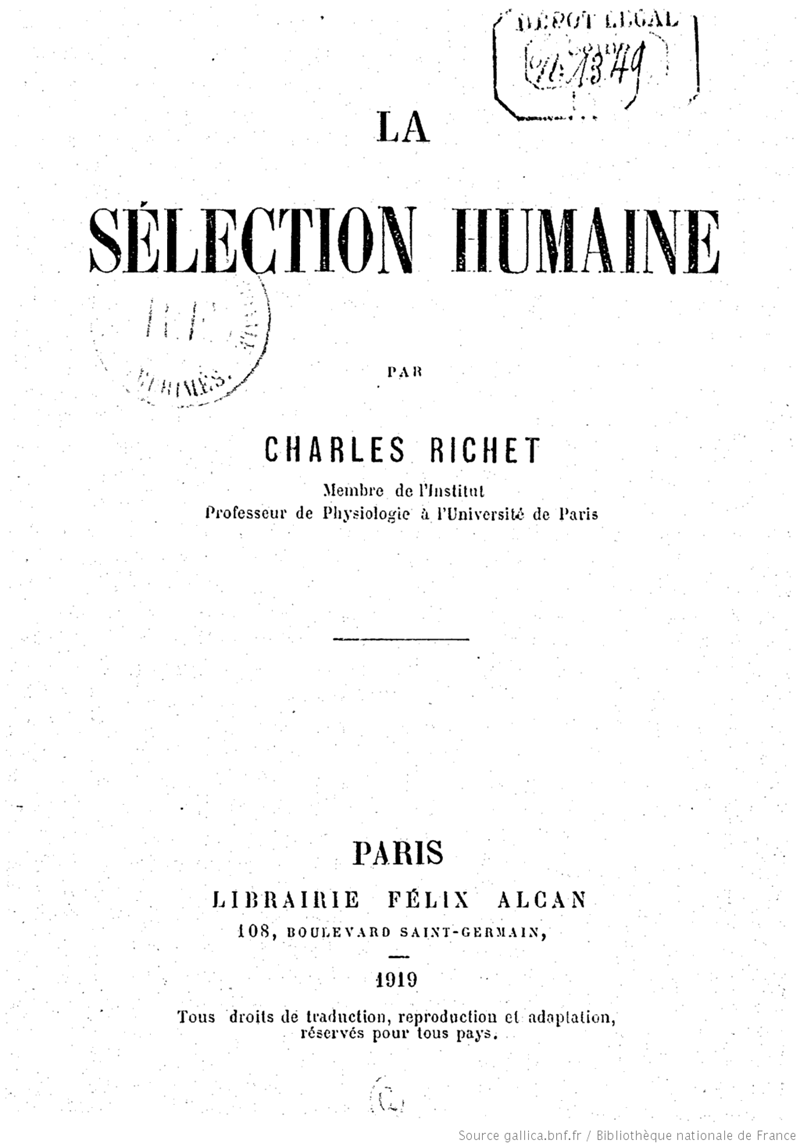 Μία από τις απειλές της φυλή μας, εξηγεί ο Carrel, είναι ότι οι γυναίκες «των παλιών οικογενειών », οι πιο ικανές να τεκνοποιήσουν «παιδιά καλής ποιότητας», αρνούνται πλέον, ενώ «οι χωρικοί, οι εργάτες και τα κατώτερα κοινωνικά στρώματα» δημιουργούν πολυμελείς οικογένειες. Ποιες είναι αυτές οι «παλιές οικογένειες»;  Αναμφίβολα οι αριστοκράτες, ή τουλάχιστον η ανώτερη μεσαία τάξη. Πρέπει, λοιπόν, να προάγεται, σύμφωνα με τον  Carrel η εθελοντική ευγονική, και να πεισθούν οι απόγονοι των παλιών οικογενειών να τεκνοποιήσουν ώστε να δημιουργηθούν, ιδιοφυΐεις άνθρωποι ...
Οι αδύναμοι συνθλίβονται, το άτομο είναι ένα τίποτα, τα είδη  είναι το πάν… Δεν θα πρέπει να μας ικανοποιεί  η δημιουργία μιας καλύτερης ποιότητας λαχανικών ή ζώων, πρέπει να δημιουργήσουμε τον τέλειο άνθρωπο.
Christiaan  Barnard (1922 –2001) 1967-Μεταμοσχευση καρδιάς
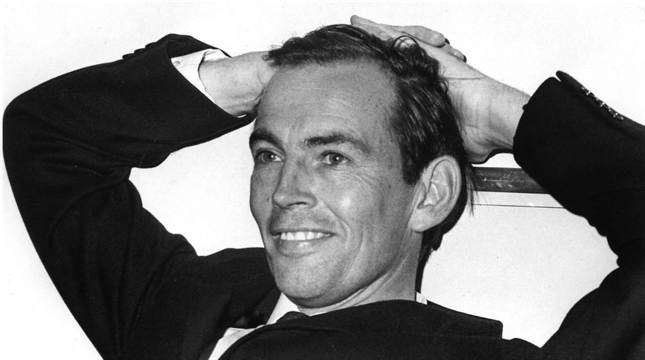 John H. Gibbon (1904-1973)
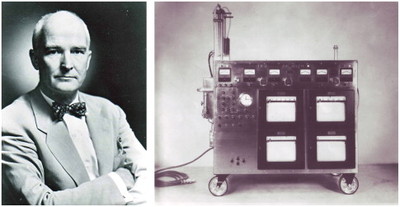 27 Απριλίου 1968, νοσοκομείο Pitié-SalpêtrièreΟ Christian Cabrol (1925-2017) και η ομάδα του πραγματοποιούν τη πρώτη μεταμόσχευση καρδιάς στην Ευρώπη
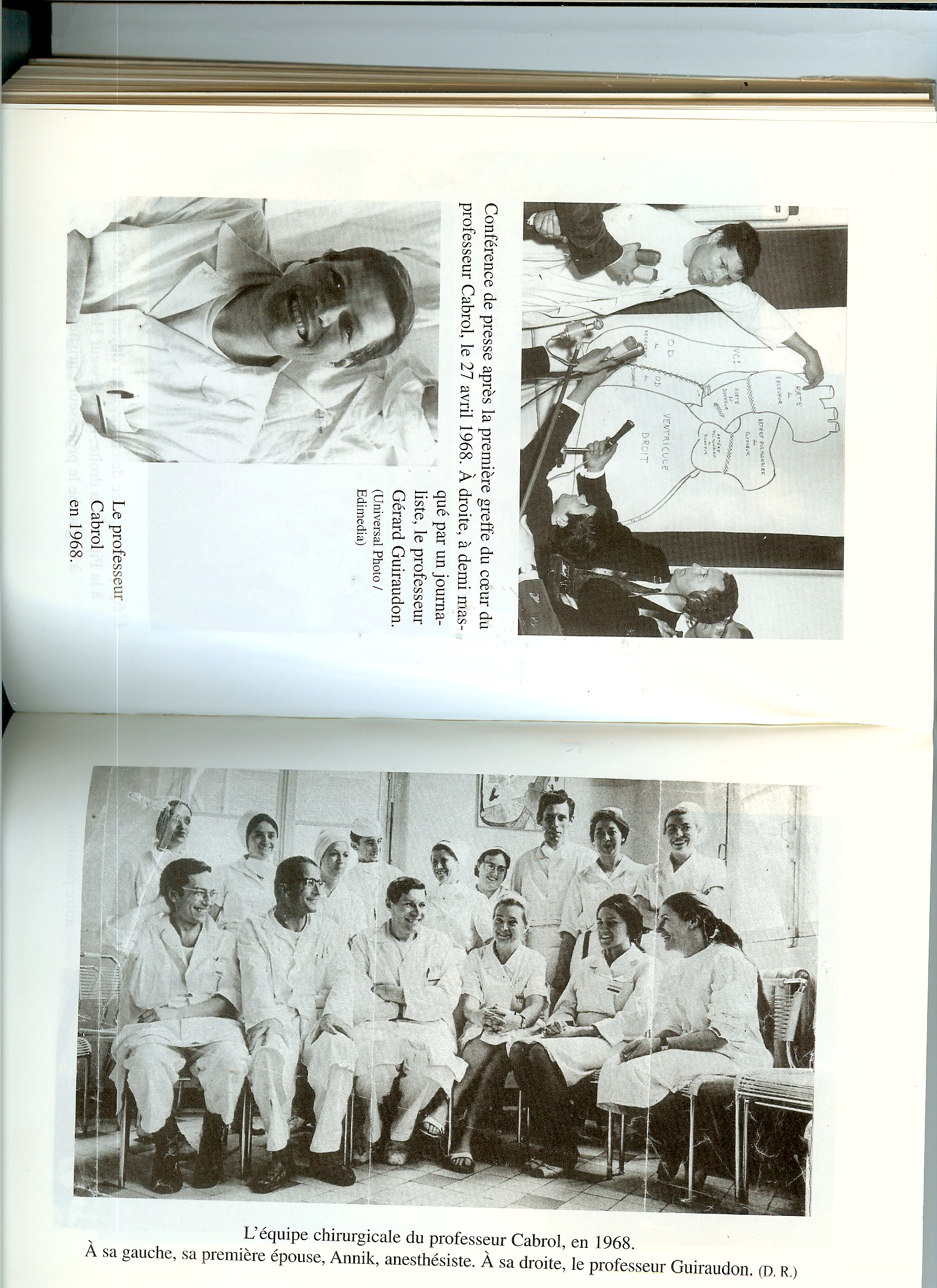 Alain Carpentier (1933-)   Carmat
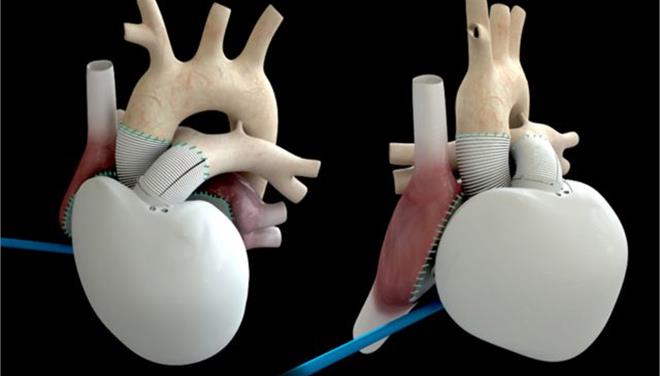 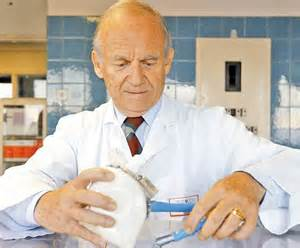 Όλα παρέρχονται. Οι αυταπάτες των ανθρώπων, ακόμα και οι πιο γενναιόφρονες, είναι προορισμένες στην παρακμή. Μόνον οι αλήθειες της επιστήμης μπορούν ίσως να διεκδικήσουν την αιωνιότητα

Charles Richet, 1935